Semantisatieverhaal:Op zaterdag jongstleden…. afgelopen zaterdag.. keek ik ’s avonds naar Wie Is De Mol? Dat vind ik zo’n fantastisch programma! Kijken jullie dat ook? Misschien kent niet iedereen het programma WIDM. Ik leg het even kort uit: Een groep mensen moet verschillende missies doen. Een missie is een speciale opdracht of taak. Lukt zo’n missie, zo’n opdracht, dan winnen ze geld. Maar 1 van de mensen in de groep is onbetrouwbaar. Hij is niet te vertrouwen, je kunt niet op hem rekenen. Hij is de mol. Hij probeert het proces van zo’n opdracht, de manier waarop iets zich ontwikkelt,  te beïnvloeden. Hij probeert er effect op te hebben. Hij probeert het zo erg te beïnvloeden dat hij de opdracht verstoort. Hij hindert de opdracht en brengt de boel in de war. En dan mislukt de opdracht. De vraag is.. wie doet dat? Wie is de mol? Alle spelers proberen dat in kaart te brengen. Dat betekent een overzicht van iets maken. De spelers van dit spel bevinden zich in China dit jaar. Zich bevinden betekent ergens zijn. Ze zijn in China. In de opdrachten worden vaak portofoons gebruikt. Met dat instrument kunnen ze met elkaar praten. Een instrument is gereedschap voor precies werk. Dat instrument, die portofoon gebruikten ze ook in de aflevering die ik zag. Eén speler liep met dat instrument, die portofoon,  een ruimte in en vertelde wanneer hij een envelop met een naam benaderde. Wanneer hij in de buurt van een envelop kwam. Dat konden de andere spelers dan horen. Ik denk dat Buddy de Mol is. Ik vind dat hij vaak de opdrachten beïnvloedt. Kijk jij ook naar WIDM?
Gerarda Das
Mariët Koster
Mandy Routledge
Francis Vrielink
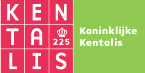 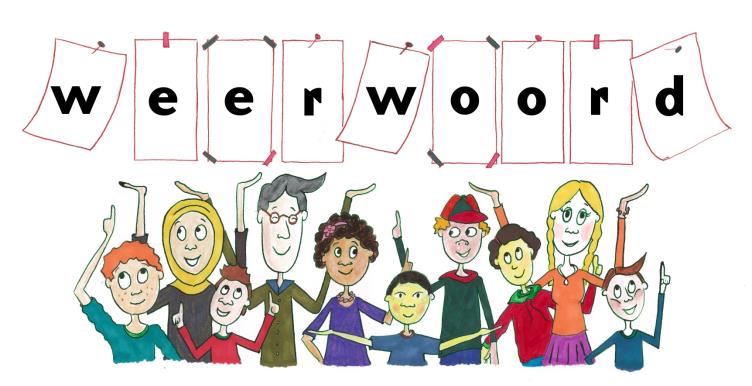 Week 8 – 18 februari 2020
Niveau B
jongstleden
vrijdag
zaterdag
nu
de missie
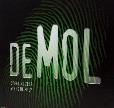 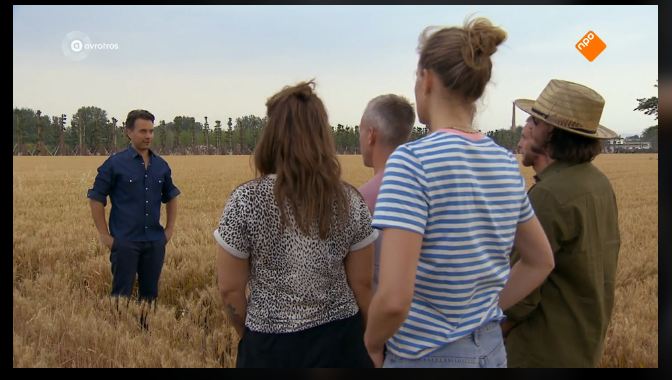 onbetrouwbaar
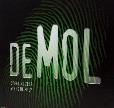 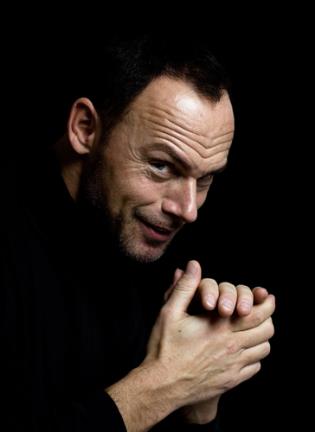 het proces
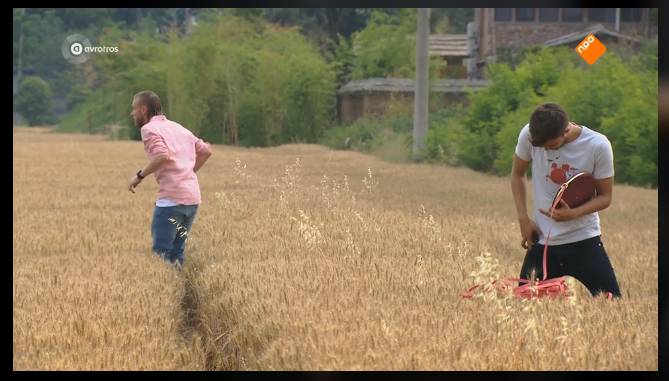 beïnvloeden
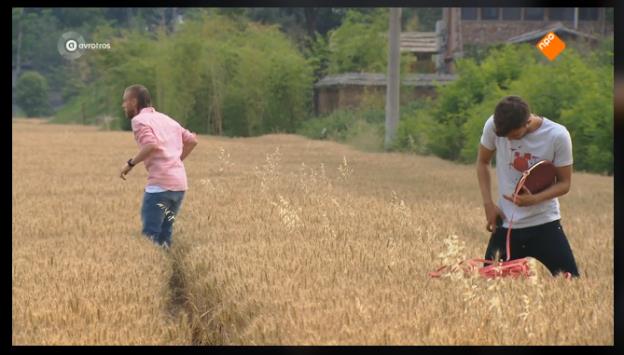 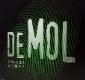 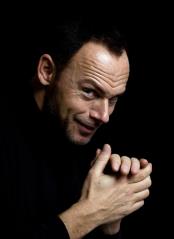 verstoren
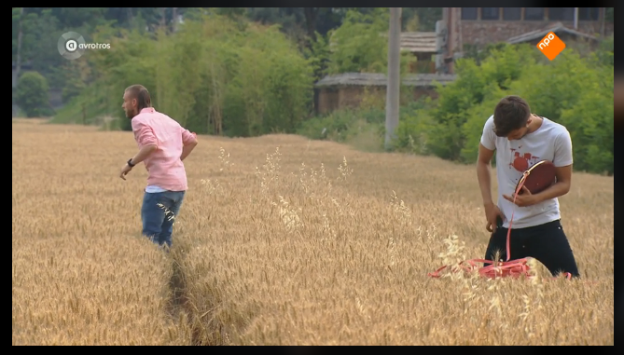 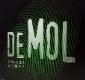 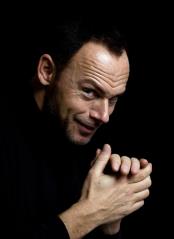 in kaart brengen
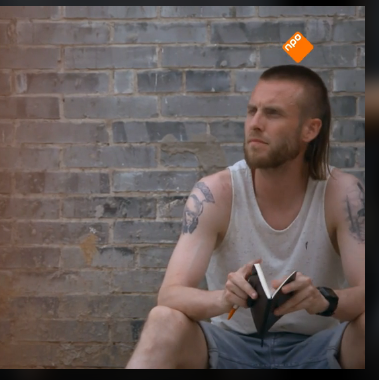 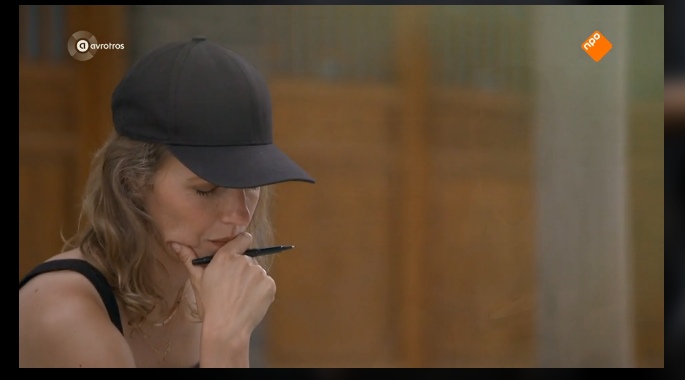 zich bevinden
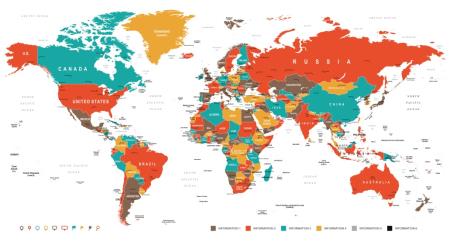 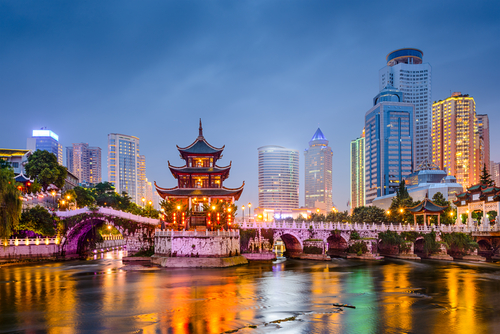 het instrument
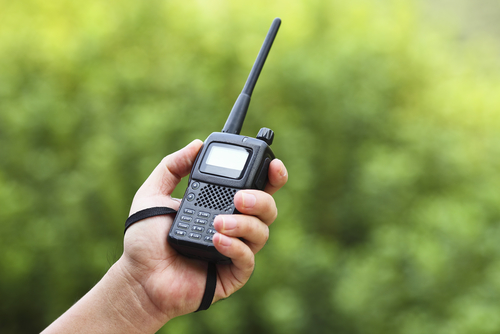 benaderen
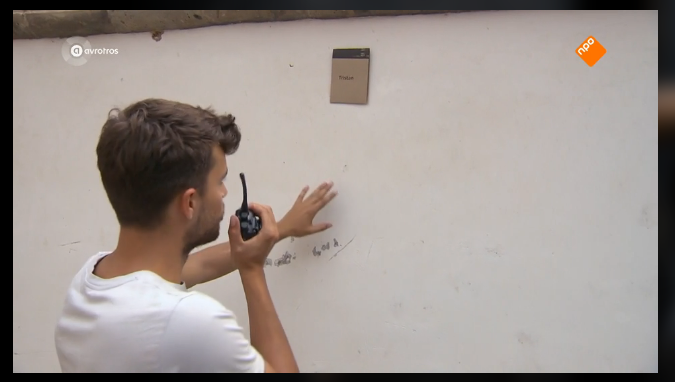 Op de woordmuur:
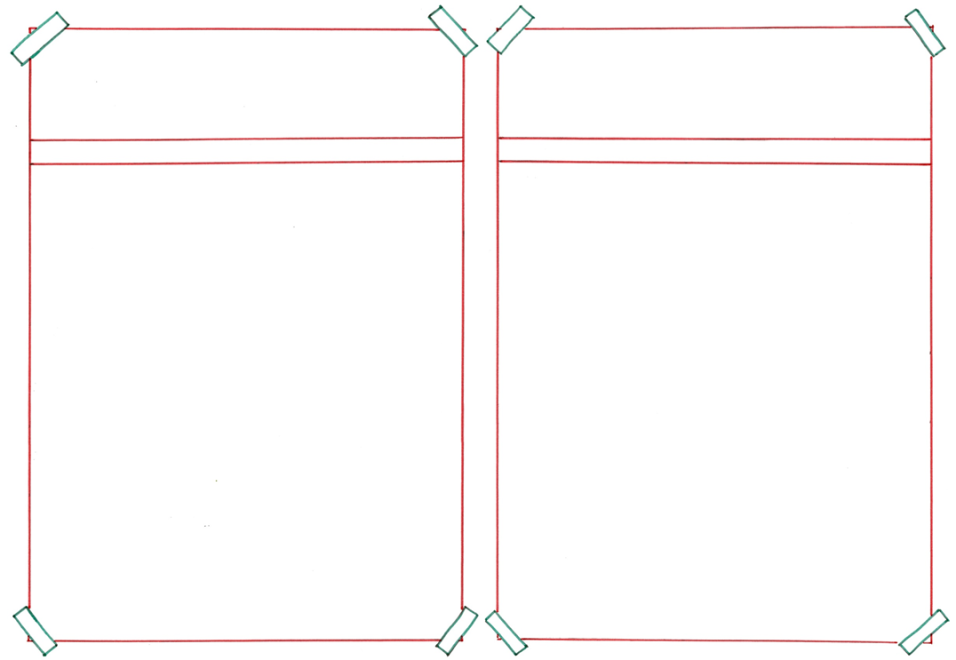 betrouwbaar
onbetrouwbaar
= niet te vertrouwen, waar je niet op kunt rekenen
 
 
 

 

  De Mol is onbetrouwbaar.
= te vertrouwen, waar je op kunt rekenen

 
 
 


Deze speler is betrouwbaar. Hij is niet de Mol.
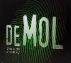 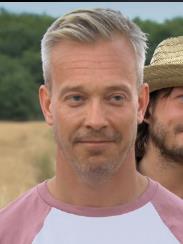 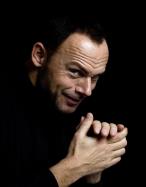 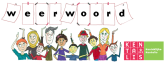 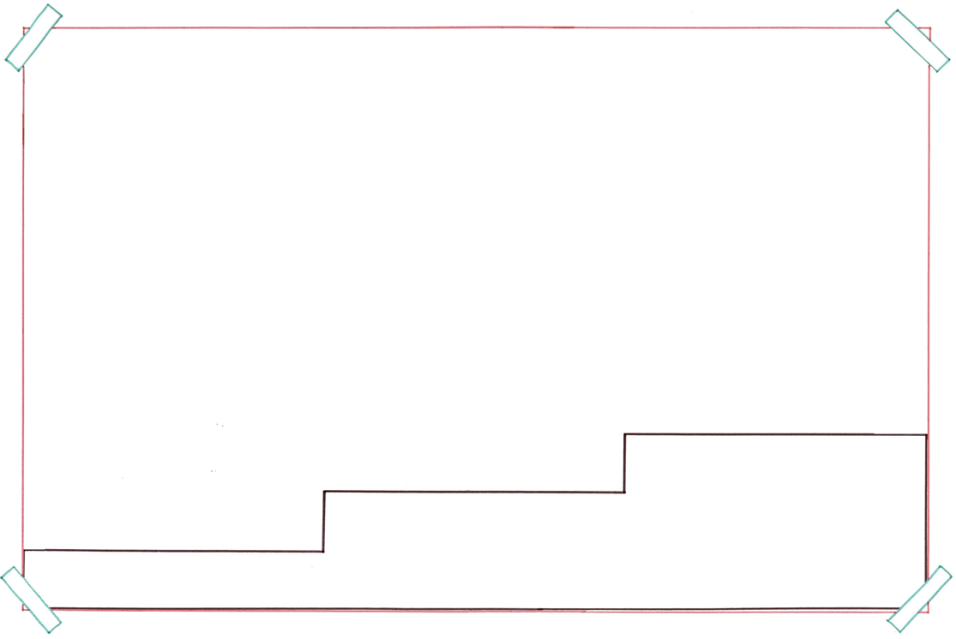 Op zaterdag jongstleden keek ik naar Wie Is De Mol?
vrijdag
aanstaande
zaterdag
nu
jongstleden
= afgelopen
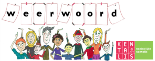 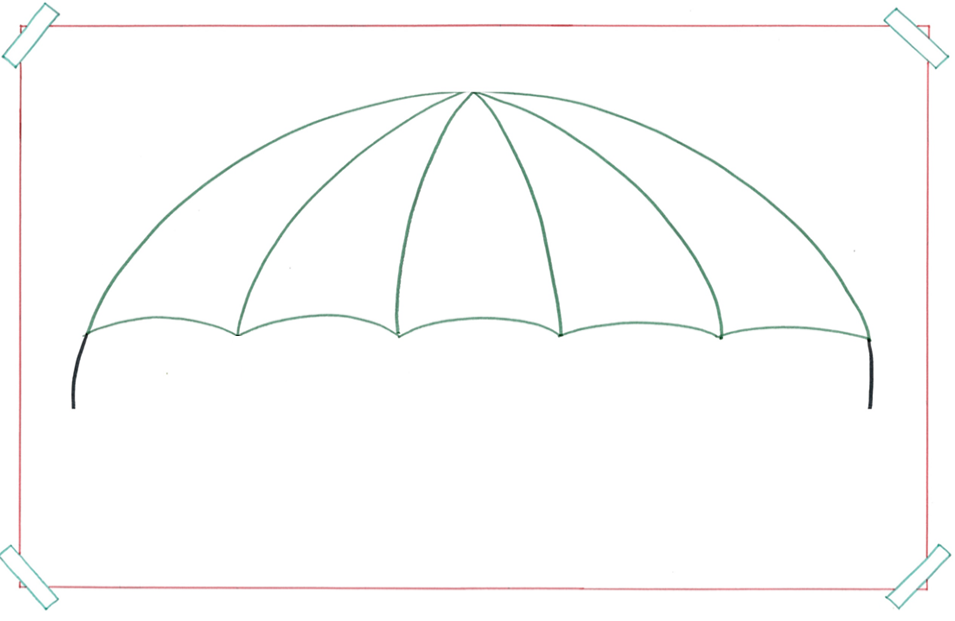 beïnvloeden
= effect    hebben op
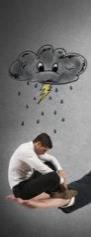 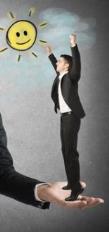 negatief
positief
beïnvloeden
beïnvloeden
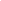 Het weer kan mijn humeur negatief beïnvloeden
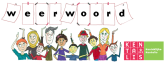 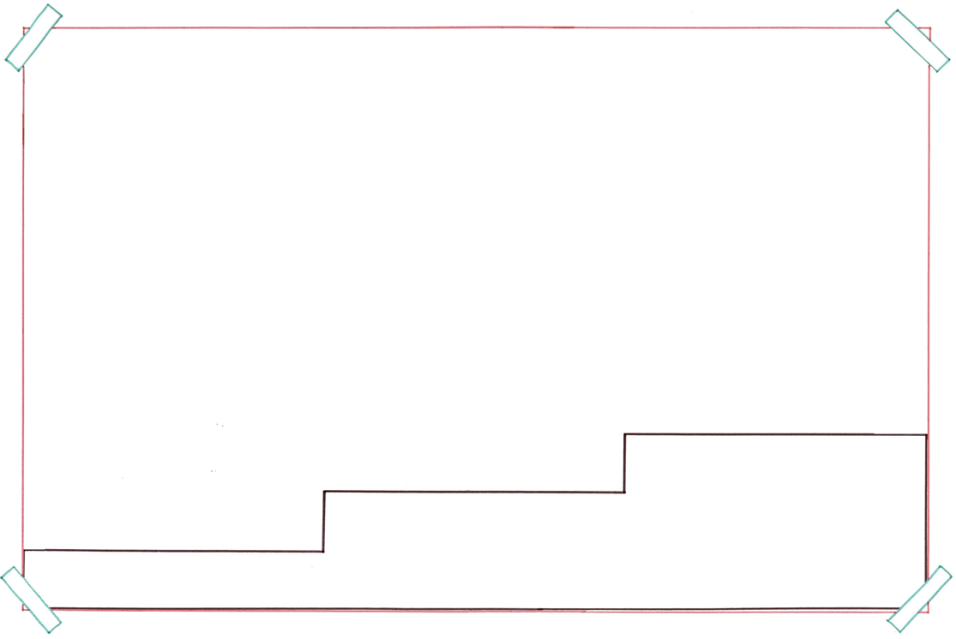 De Mol probeert het proces te beïnvloeden. 
En dan mislukt de missie.
= de manier waarop iets zich ontwikkelt
het proces
het resultaat
uitvoeren
de missie
= de speciale opdracht of taak
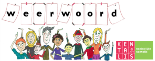 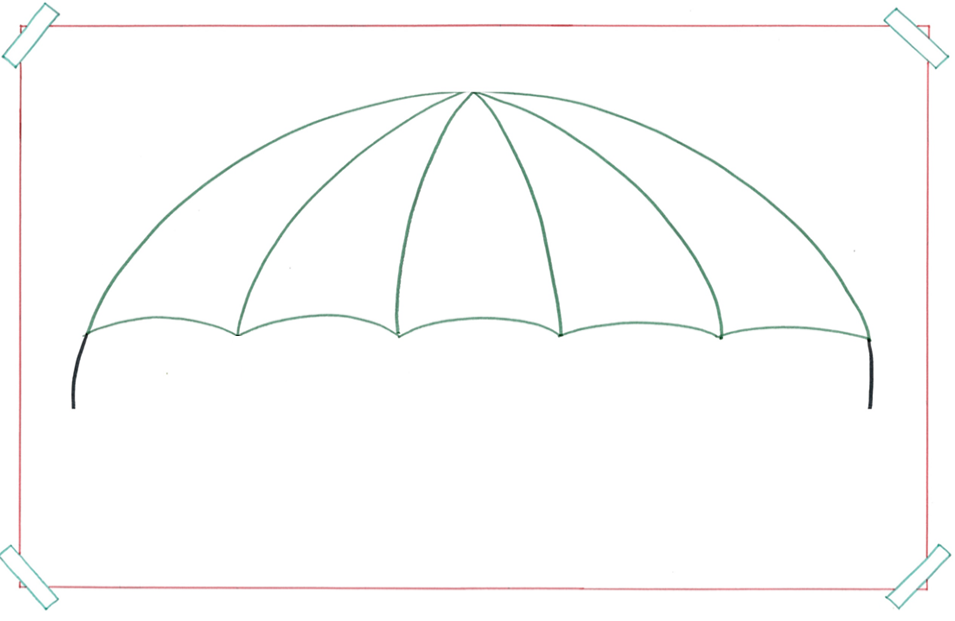 het instrument
= het gereedschap voor precies werk
het technische instrument
het medische instrument
het kook- instrument
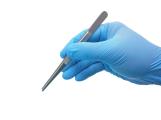 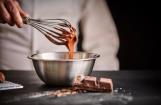 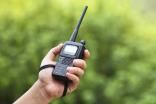 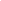 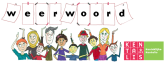 benaderen
= in de buurt van iets of iemand komen
Hij probeerde een Mol-envelop te benaderen.
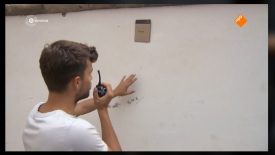 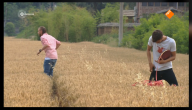 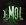 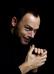 verstoren
= hinderen, in de war brengenDe Mol probeert elke opdracht te verstoren.
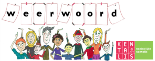 zich bevinden
= ergens zijn
    
Het spel bevindt zich in China.
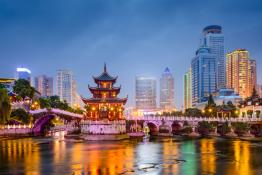 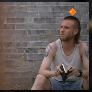 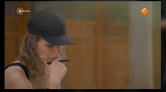 in kaart brengen
= een overzicht van iets maken
In elke aflevering proberen ze in kaart te brengen wie de Mol is.
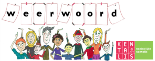 de missie
= de speciale opdracht of taak
    
De spelers krijgen steeds een nieuwe missie.
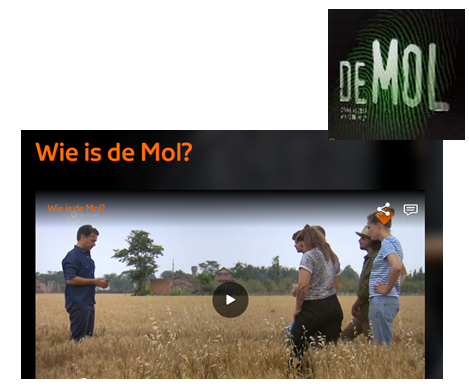 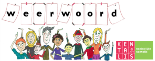